80/20 – THINK! What do you NEED to cover with your set
Specification reference: 5.1.1.4 and 5.1.1.5
CWK
Friday, 05 June 2020
Atomic structure
DO IT NOW –  Classify the substances as elements or compounds
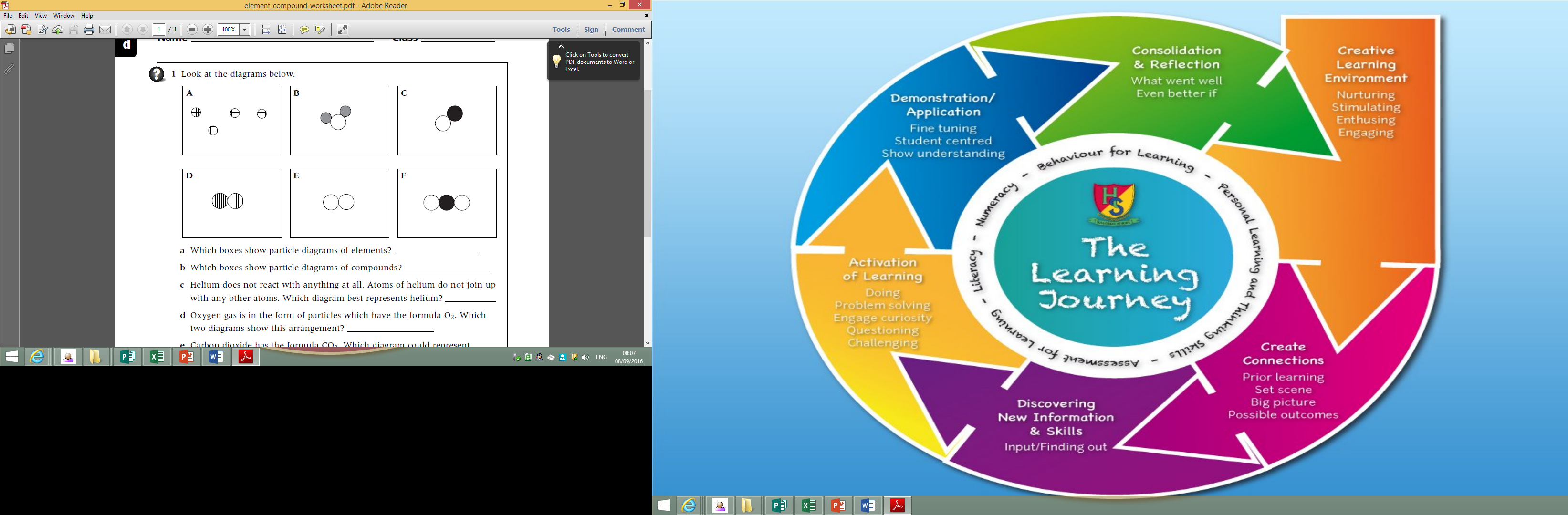 ELEMENT
COMPOUND
COMPOUND
COMPOUND
ELEMENT
ELEMENT
Challenge- Can you name any substances the different diagrams could show?
Progress indicators
GOOD PROGRESS:



OUTSTANDING PROGRESS:
Word consciousness
Sub-atomic particle – part of an atom

Neutral – no charge
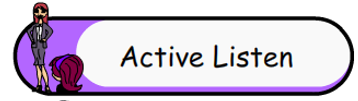 Task – watch the video and when asked to record write down the key information about the 3 parts of the atom
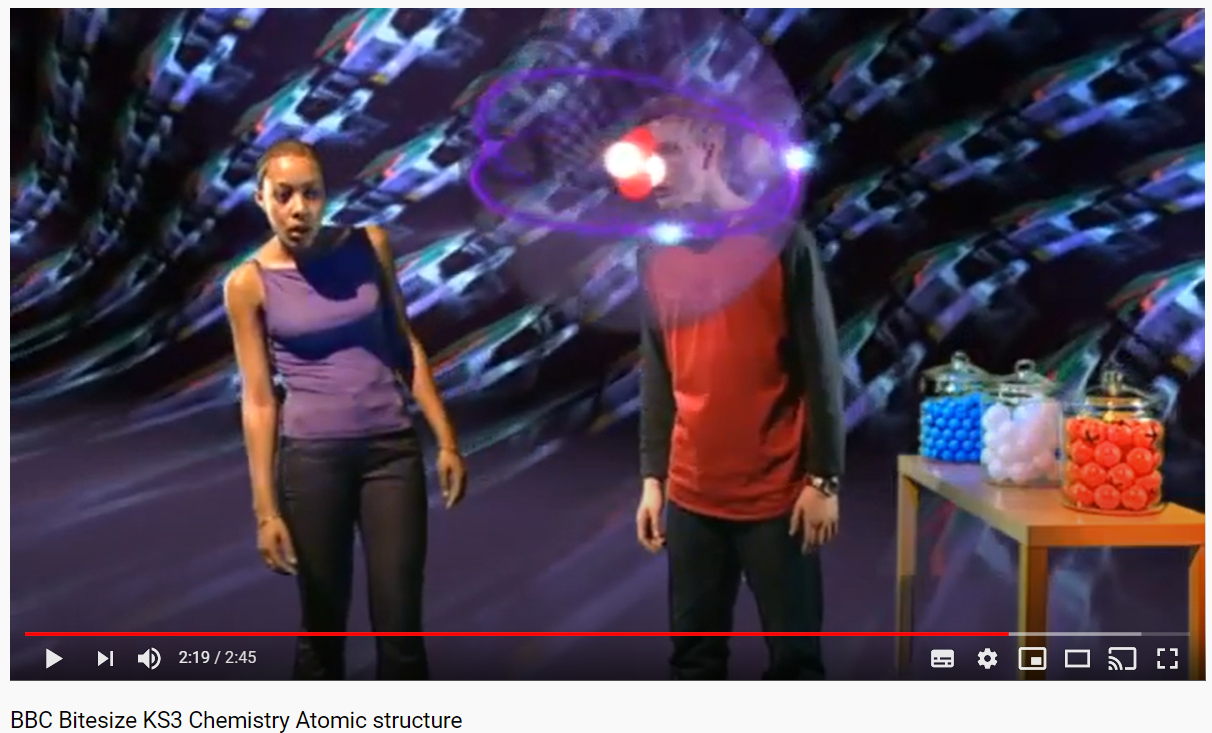 https://www.youtube.com/watch?v=4sl-E_l_1pk
[Speaker Notes: Could have pupils draw a blank table before the video so they know what information they are focusing on]
Sub-atomic particles
PROTON
NUCLEUS
+1
1
1/2000
Very small
-1
ELECTRON
SHELLS
NEUTRON
NUCLEUS
1
0
Mini-plenary: True or false?
An atom contains four sub-atomic particles
A neutron is positively charged
The nucleus contains protons and neutrons
Electrons are found in the nucleus of an atom
Electrons are negatively charged
True or false?
An atom contains four sub-atomic particles
True or false?
A neutron is positively charged
True or false?
The nucleus contains protons and neutrons
True or false?
Electrons are found in the nucleus of an atom
True or false?
Electrons are negatively charged
Mass number
Symbol
Atomic number
How do you calculate protons, electrons and neutrons?
19
F
9
24
Mg
12
39
K
19
35.5
Cl
17
65
Zn
30
27
Al
13
Mass number
Symbol
Atomic number
How many protons?
19
F
9
19
30
12
17
13
The number of electrons is equal to the number of protons so an atom has no overall charge
How many neutrons?
Number of neutrons = mass number – atomic number
2
10
125
12
74
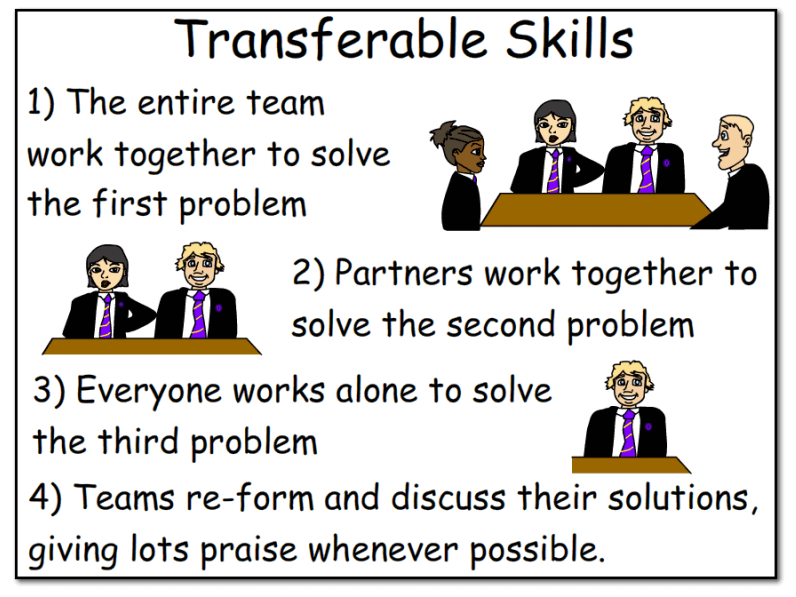 Write out how many protons, neutrons and electrons for the following.
Challenge: Draw an atom diagram to illustrate an oxygen atom
[Speaker Notes: Explain that dealing with protons and neutrons is easy because they exist in the nucleus but the electrons are scattered in energy levels.]
Calculating atomic and mass number
e.g. An atom has 7 protons, 7 electrons and 7 neutrons, what are the atomic and mass numbers?
Atomic number = number of protons = 7

Mass number = protons and neutrons = 7+7 = 14
Application
Calculate the atomic and mass numbers for:
Atom X has 15 protons, 15 electrons and 16 neutrons.
Atom Y has 45 protons, 45 electrons and 52 neutrons.
Atom Z has 123 protons, 123 electrons and 125 neutrons.
Application
Calculate the atomic and mass numbers for:
Atom X has 15 protons, 15 electrons and 16 neutrons.

Atom Y has 45 protons, 45 electrons and 52 neutrons.

Atom Z has 123 protons, 123 electrons and 125 neutrons.
Atomic number = 15, mass number = 31
Atomic number = 45, mass number = 97
Atomic number = 123, mass number = 248
Plenary
Label the sub-atomic particles in the diagram:
A = ________________
B = ________________       (2)
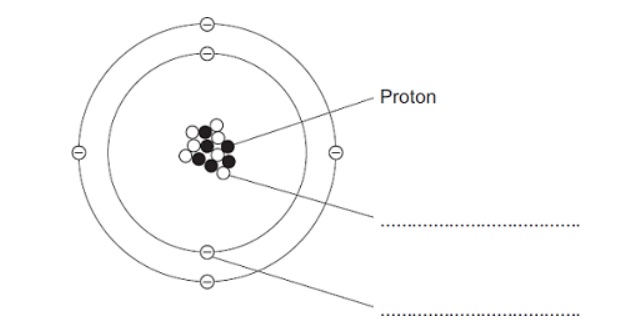 A
B
2. a) Which sub-atomic particle has a positive charge?         (1)
    b) Which sub-atomic particle  is NOT found in the nucleus? (1)
3.Use the periodic table to find the number of protons, neutrons and electrons in:
a)  Neon		b) Phosphorus				(6)
SELF-ASSESS IN RED
Label the sub-atomic particles in the diagram:
A = ________________
B = ________________      	   (2)
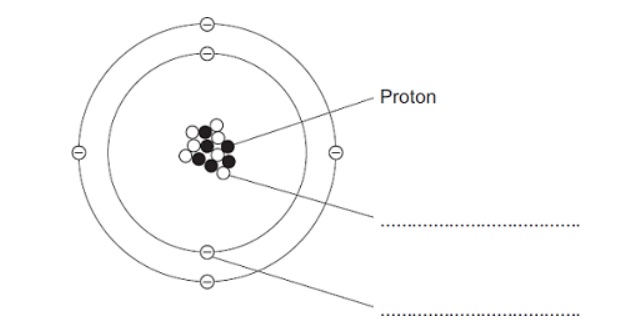 A
Neutron
Electron
B
2. a) Which sub-atomic particle has a positive charge?         (1)

    b) Which sub-atomic particle is NOT found in the nucleus? (1)
3.Use the periodic table to find the number of protons, neutrons and electrons in:
Neon		
Phosphorus							   (6)
Proton
Electron
P = 10, E = 10 and N = 10
P = 15, E = 15 and N = 16